Transfer of Risk v
Transfer of Property
(1) In shipping law risk normally transfers “on or as from shipment” at the port of loading: (The Julia [1949] AC 293 for FOB contracts and The Parchim 
[1918] AC 157 
for CIF).
(3) This is different to the general rule under s.20(1) SOGA 1979 that risk normally transfers with property.
(6) For more complicated issues arising out of this asymmetry see Debattista at Chapter 4.
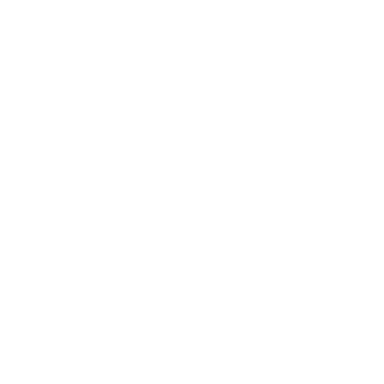 Port of loading
Port of discharge
(2) But property often passes later. This is normally (although not always) before the goods arrive at their destination, for example on payment in exchange for transfer of the bill of lading or similar document of title.
(5) There are some clauses the buyers use to try and keep some of the risk on the seller during transit, but these clauses are construed restrictively.  See Debattista at Chapter 4.
(4) This means the goods could be damaged at the buyer’s risk while still being owned by the seller.  This is justified on the basis that it just means the buyer should look not to the seller but to the carrier for compensation.